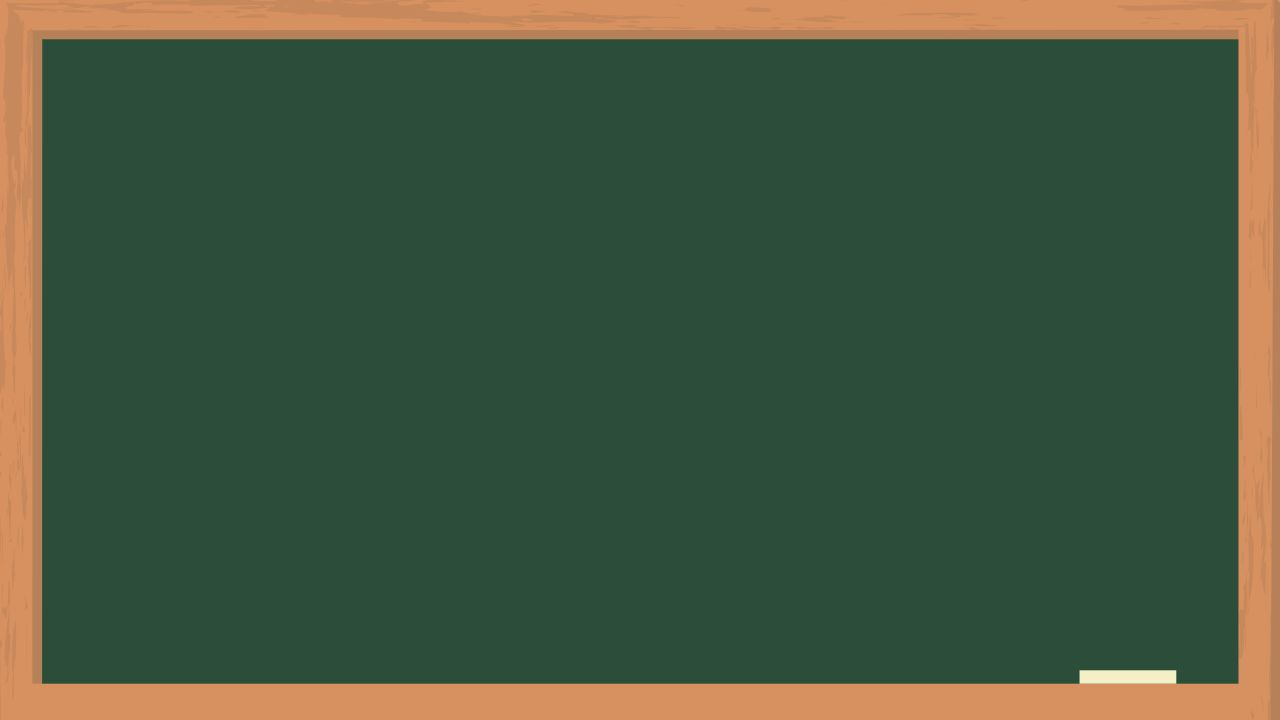 生きた日本語を学ぼう！　その⑦
～○○は何（なん）ですか。～
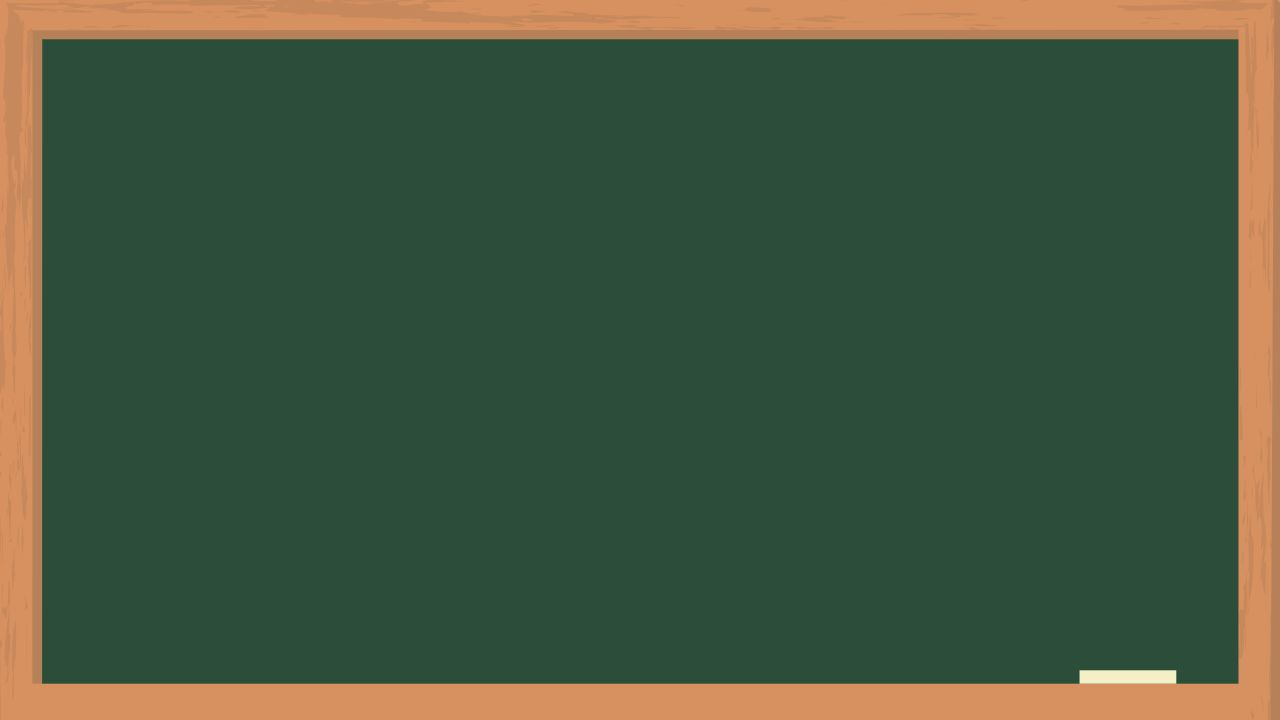 復習
Review
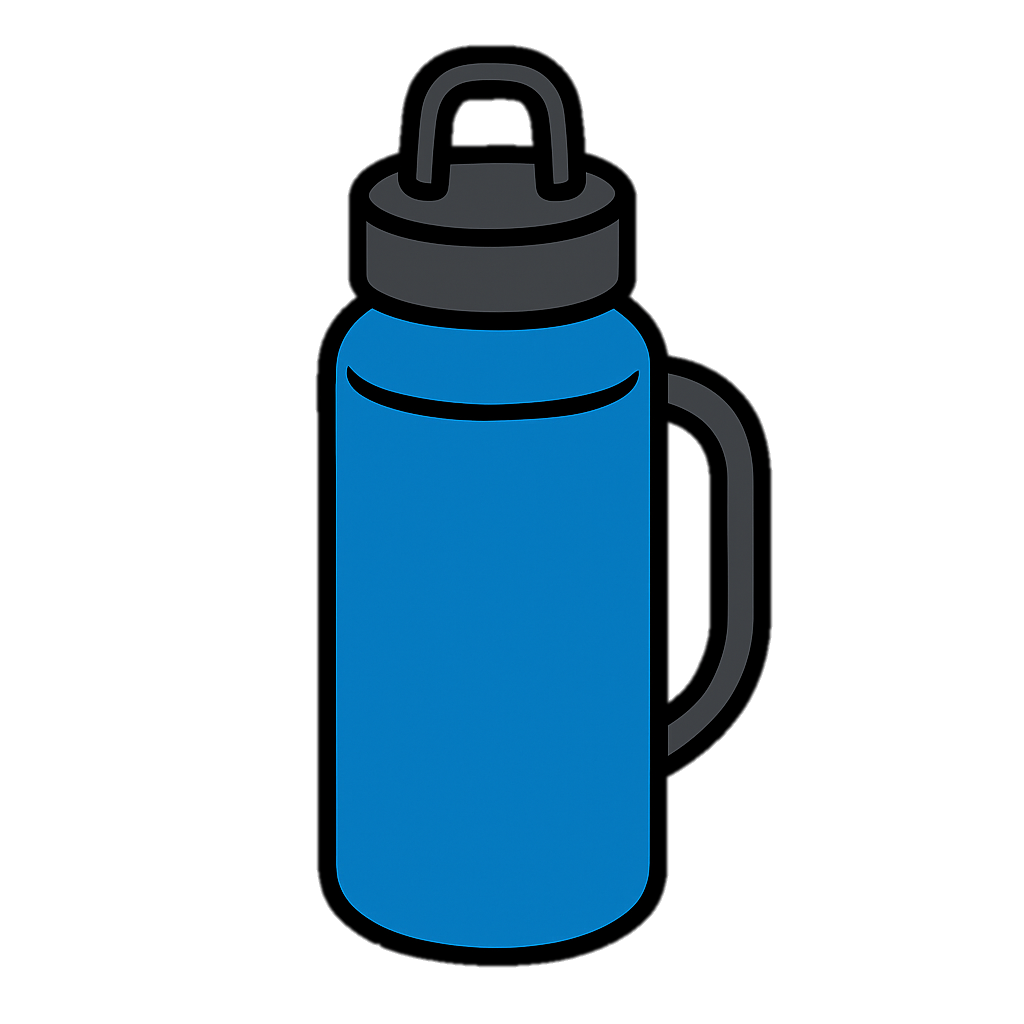 水筒（すいとう）
これは水筒（すいとう）です。
This is a water bottle.
生きた日本語を学ぼう！　その⑦
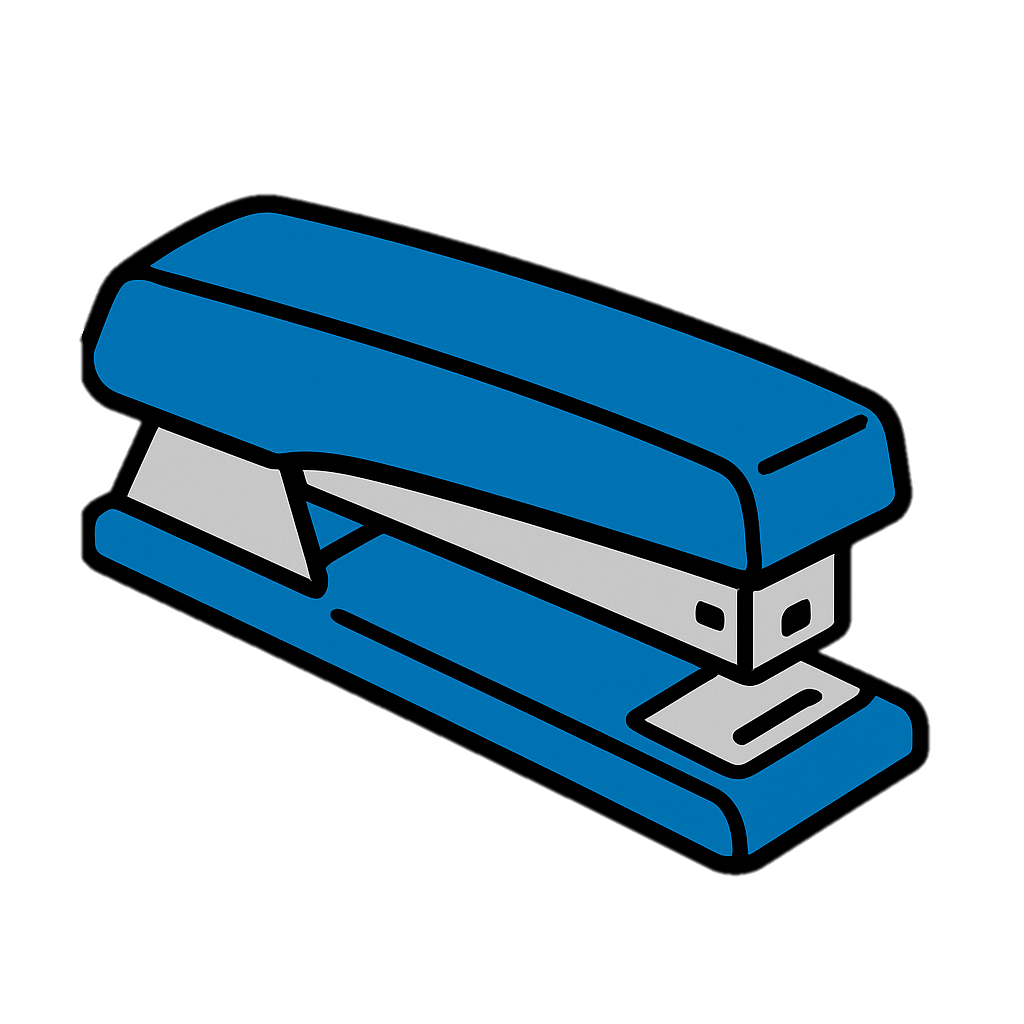 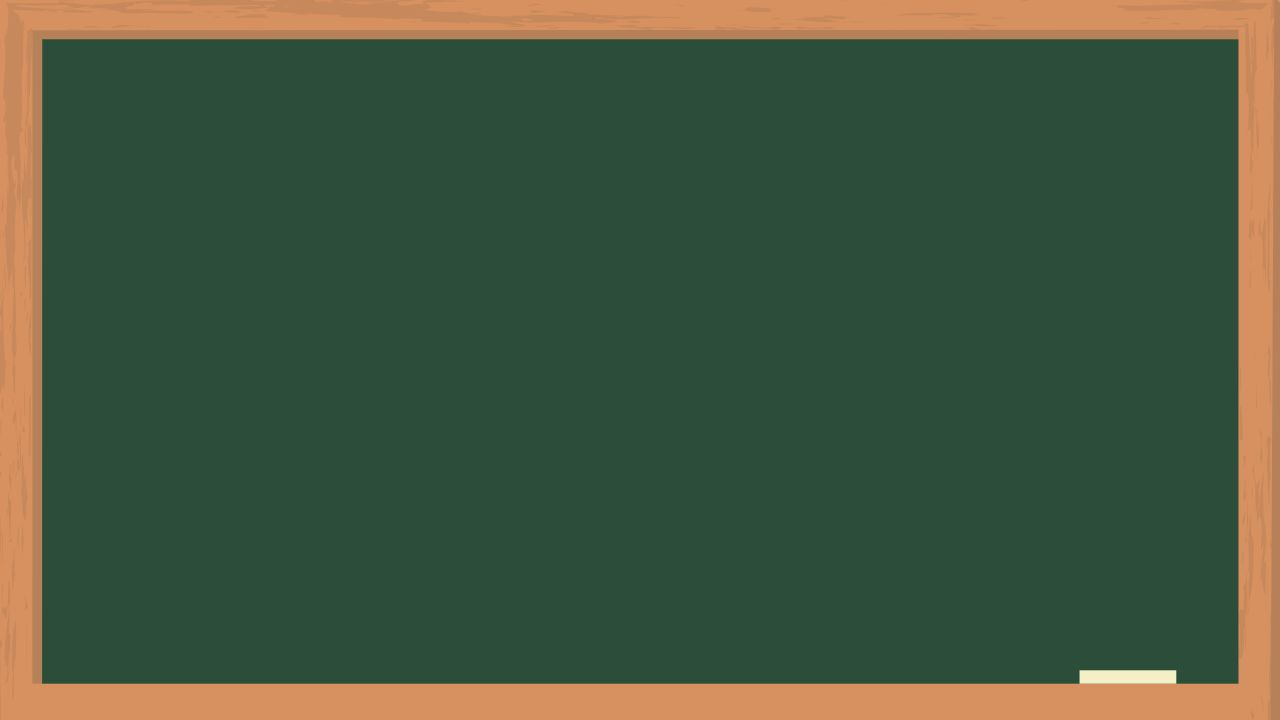 これは？？
これは何（なん）ですか？
What is this ?
生きた日本語を学ぼう！　その⑦
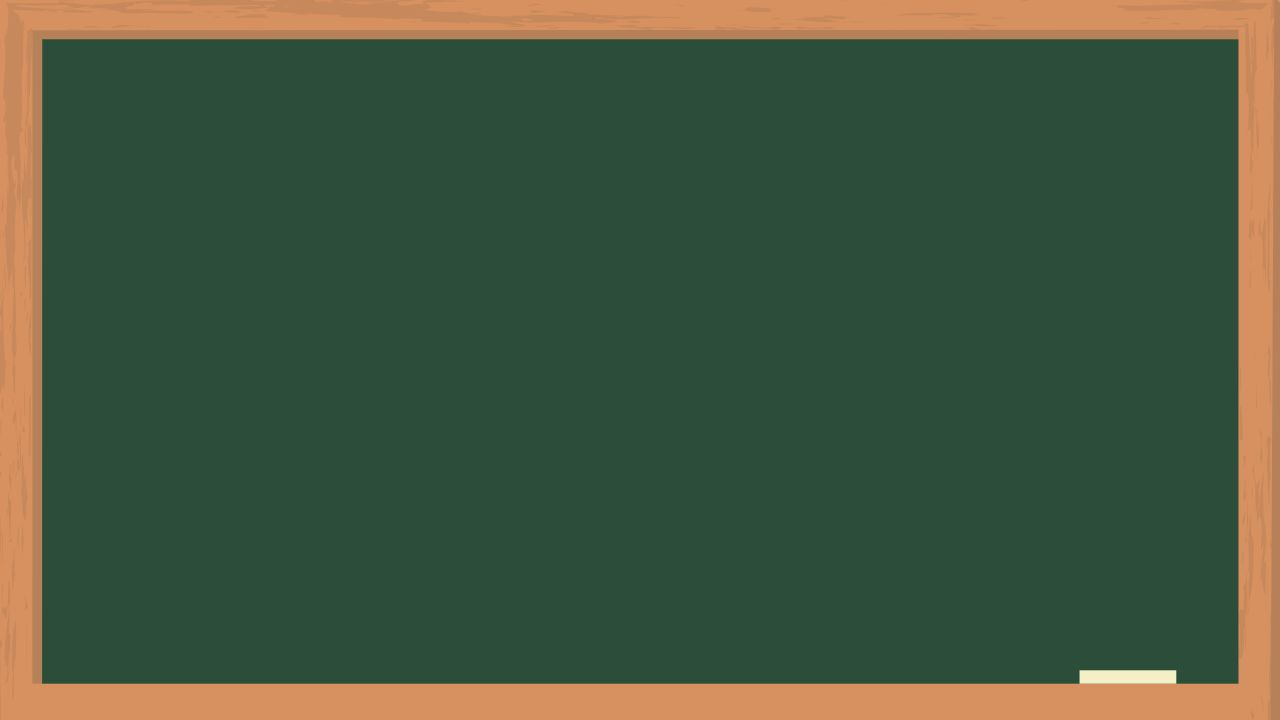 文の作り方
How to make sentence
ですか。
○○は
何（なん）
動詞（どうし）
Verb
主語（しゅご）
Subject
生きた日本語を学ぼう！　その⑦
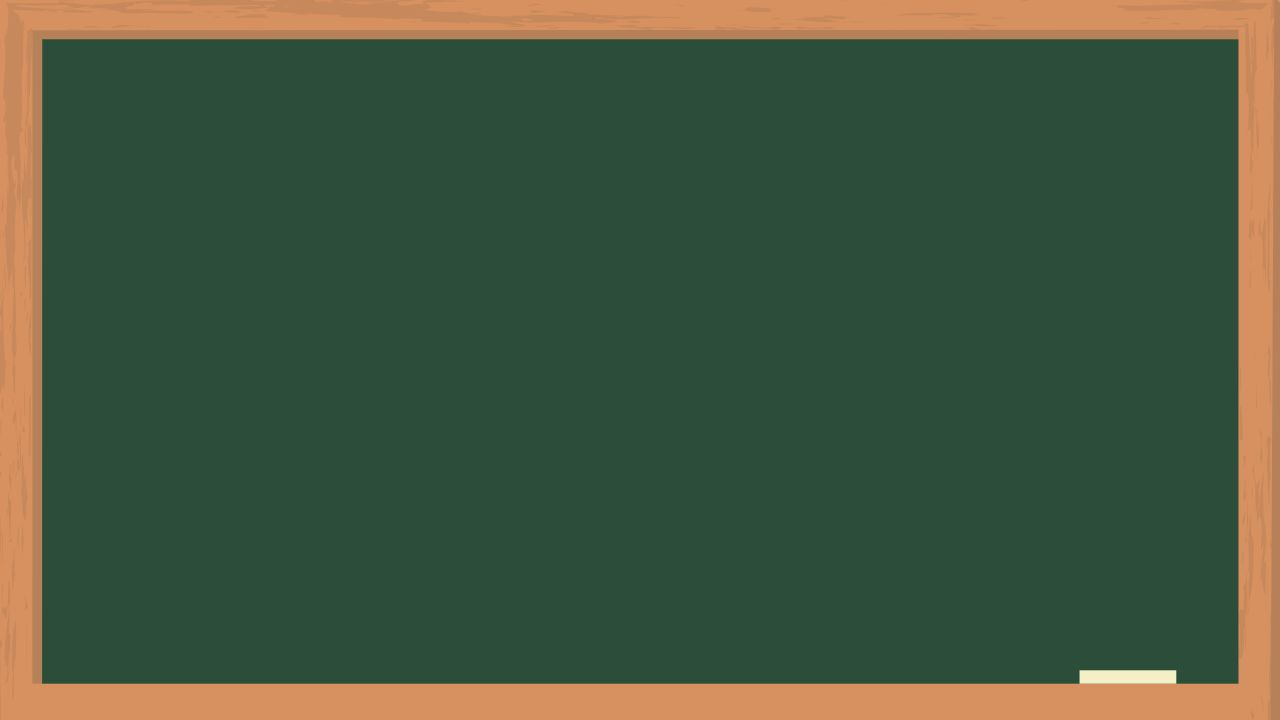 例文
Example
①
ですか。
is
それは
it
何
what
②
ですか。
is
あなたの名前（なまえ）は
your name
何
what
生きた日本語を学ぼう！　その⑦
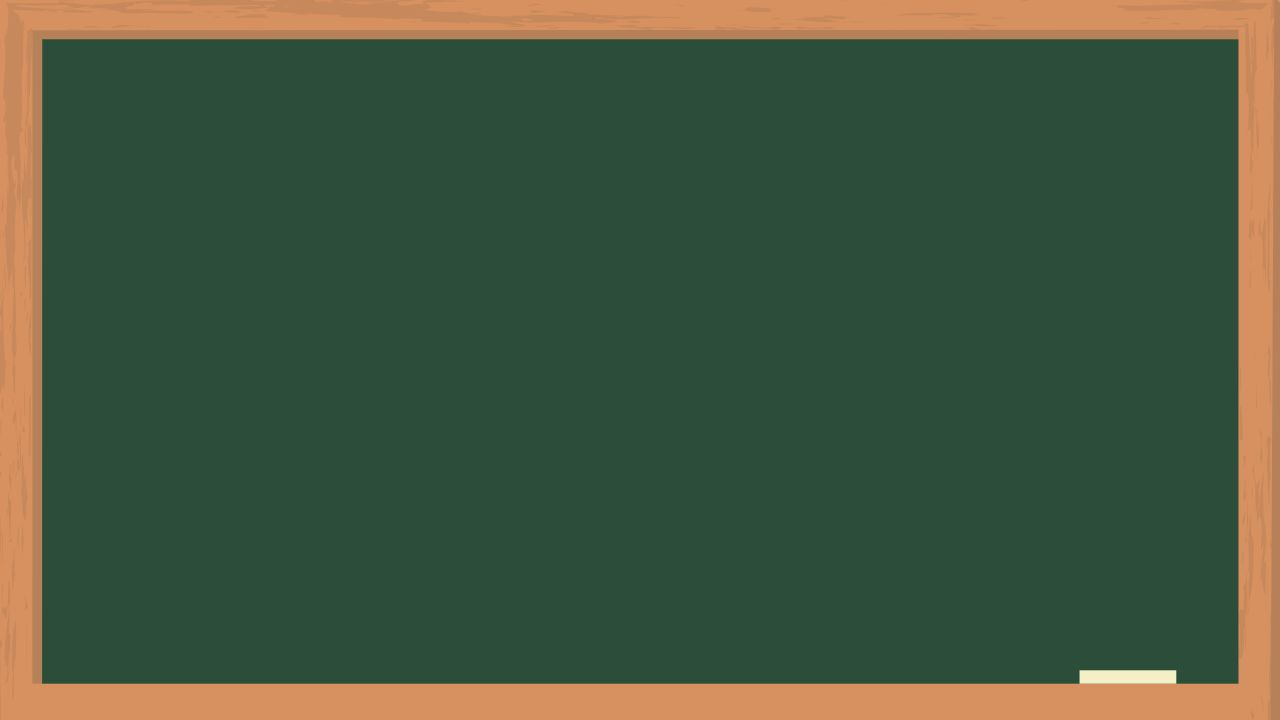 例文
Example
あなたの（your）、わたしの（my）は
省略（しょうりゃく）できます。
③
ですか。
is
好（す）きな食べ物（たべもの）は
favorite food
何
what
④
趣味（しゅみ）
hobby
ですか。
is
何
what
生きた日本語を学ぼう！　その⑦
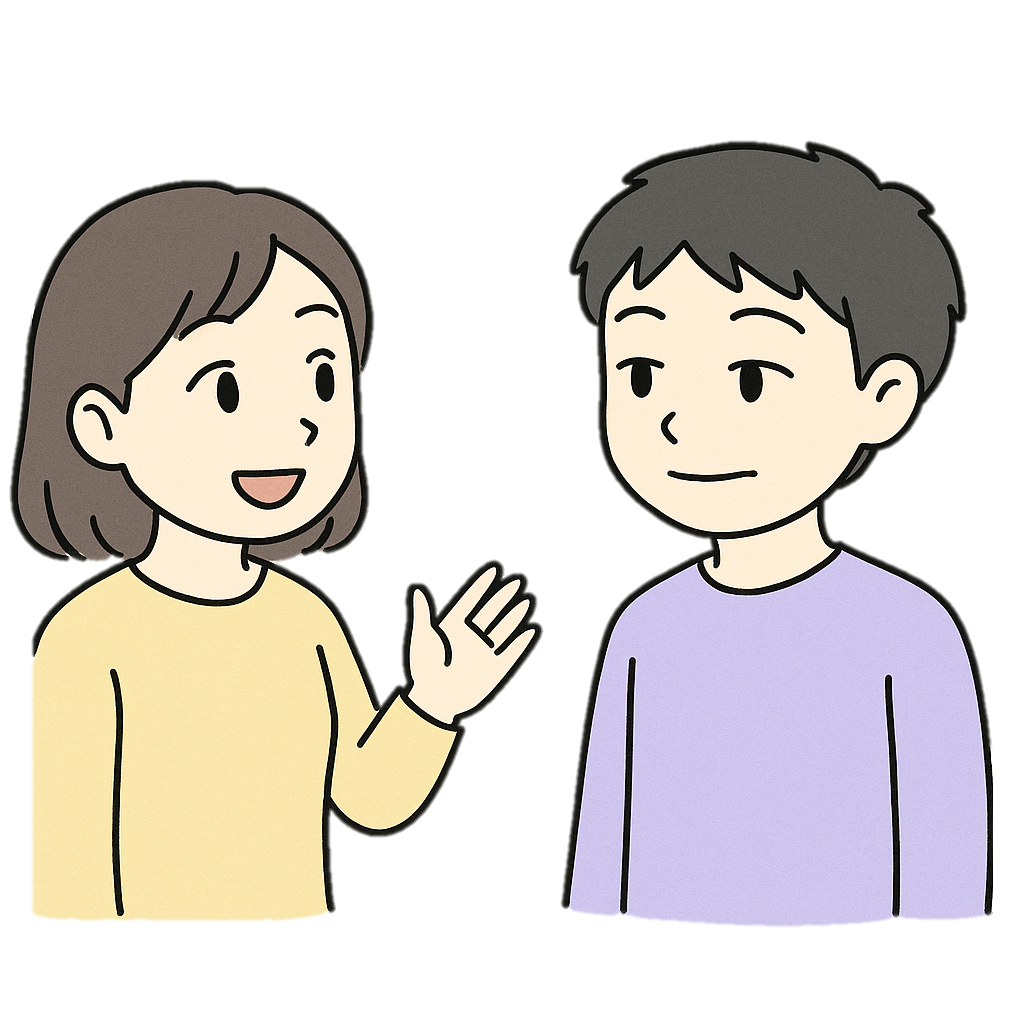 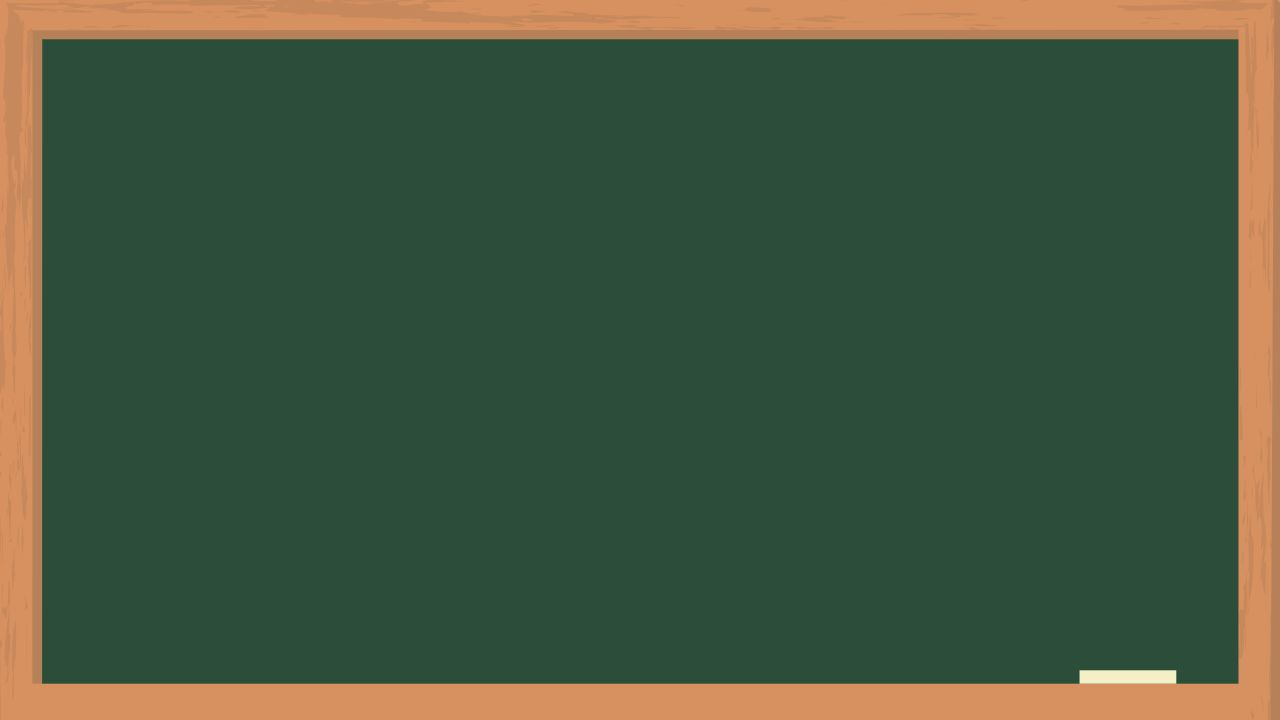 例文③の
シチュエーション
好きな食べ物は何ですか。
わたし
あなた
わたしがあなたに
質問（しつもん）していることは明（あき）らか
「あなた」を省略（しょうりゃく）できる！
生きた日本語を学ぼう！　その⑦
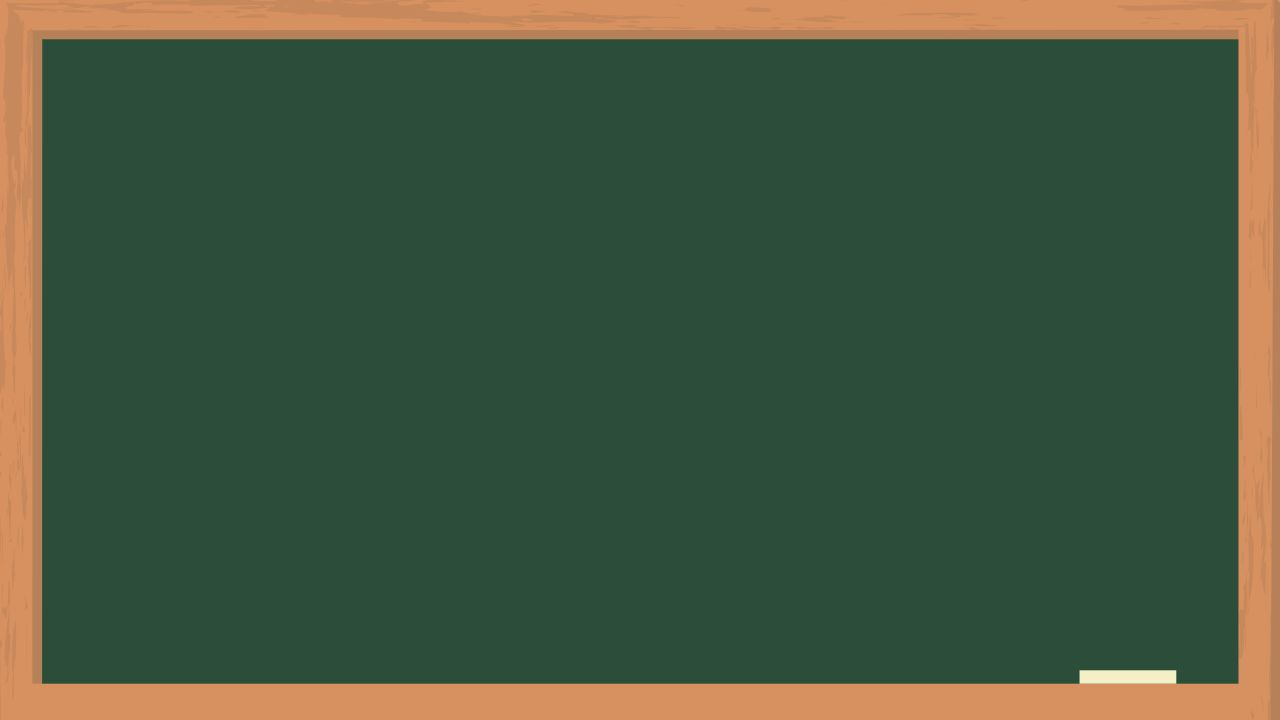 練習
Practice
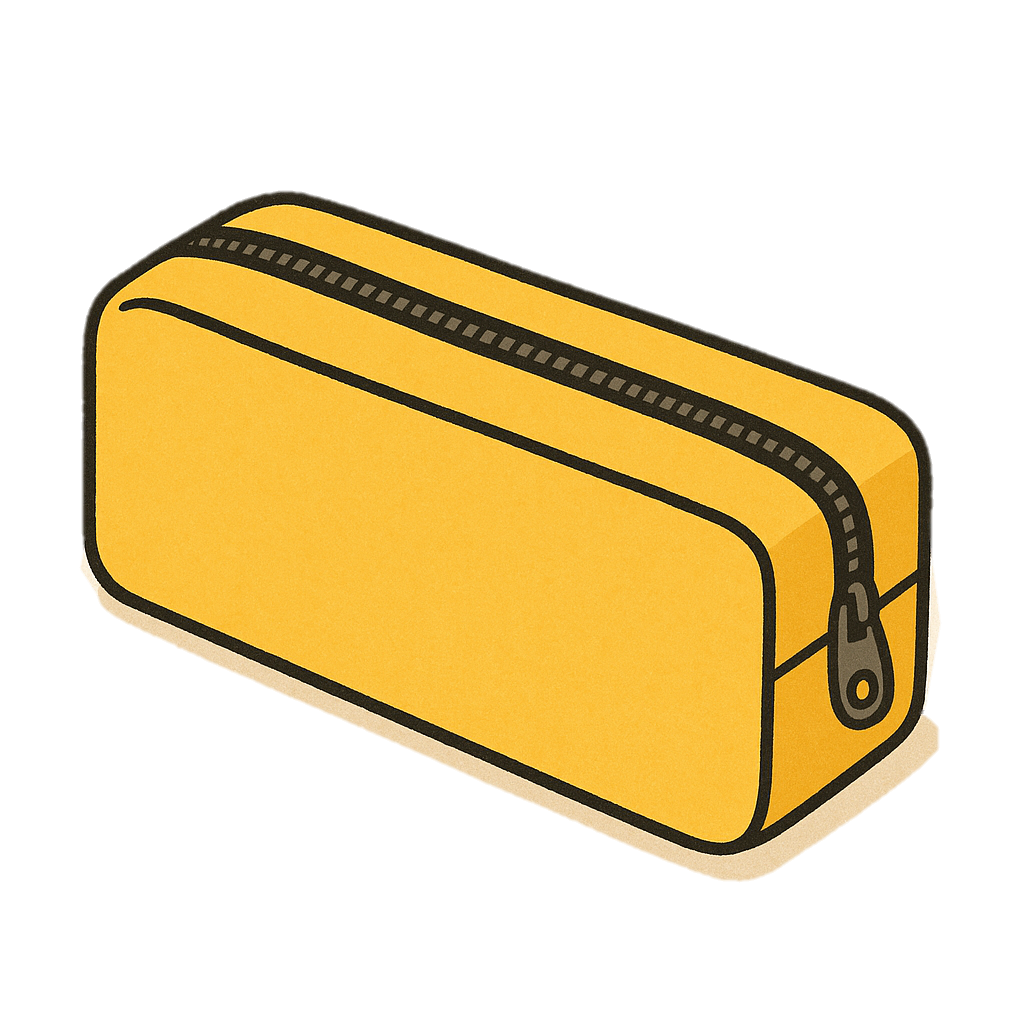 例
example
あれは
あれは何（なん）ですか？
生きた日本語を学ぼう！　その⑦
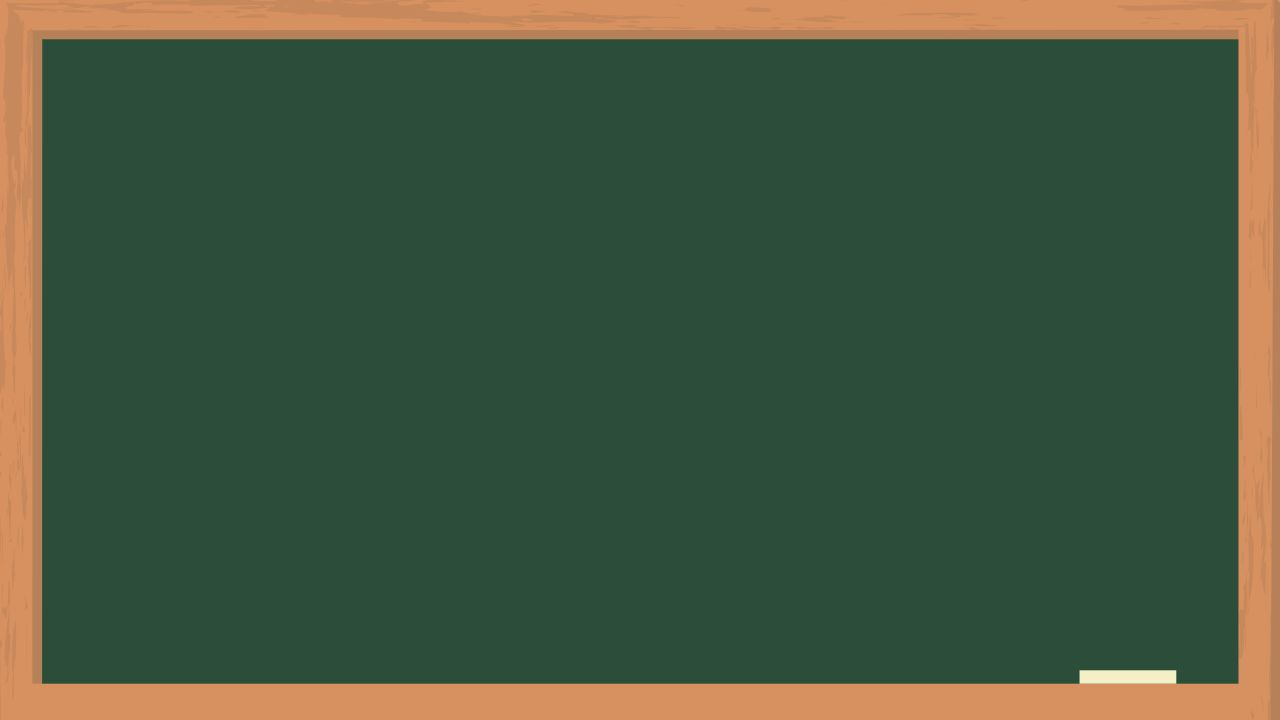 練習
Practice
ちなみに
あれは筆箱（ふでばこ）です。
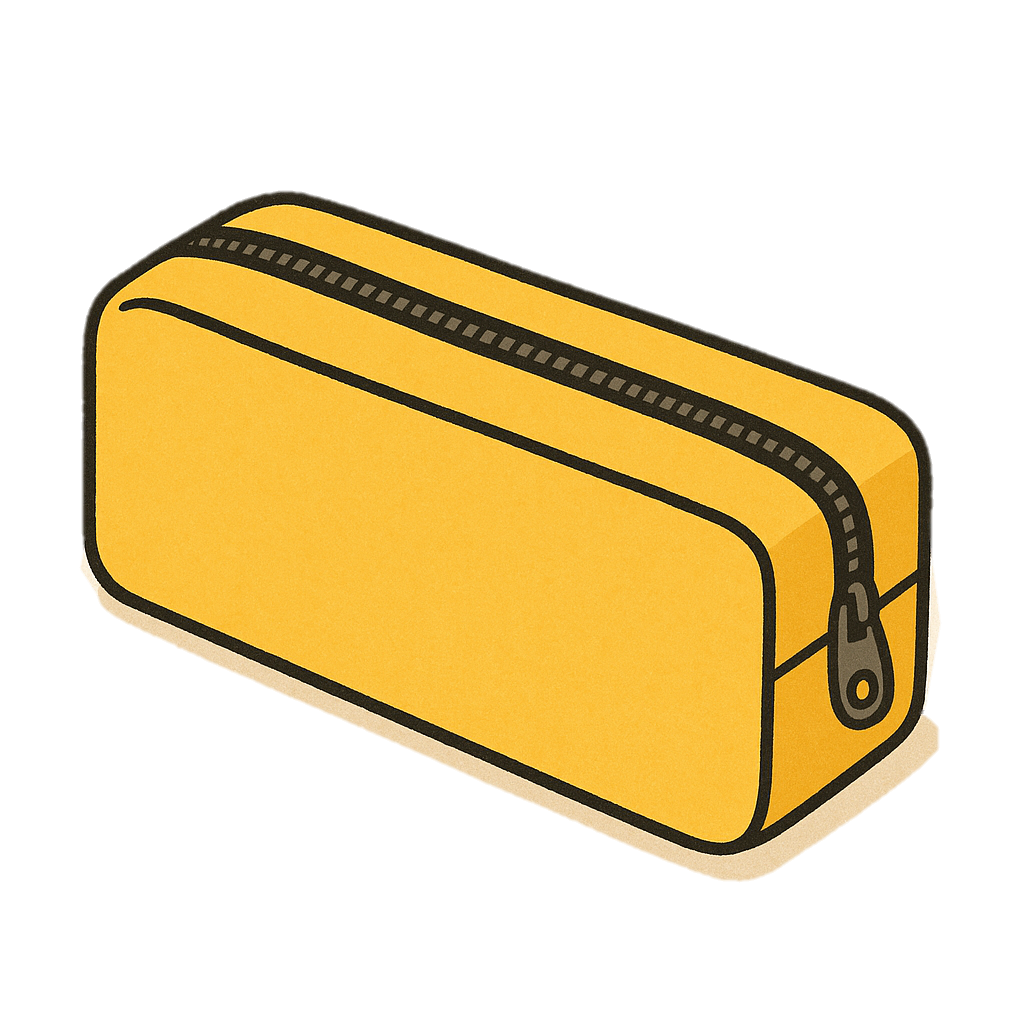 例
example
あれは
あれは何（なん）ですか？
生きた日本語を学ぼう！　その⑦
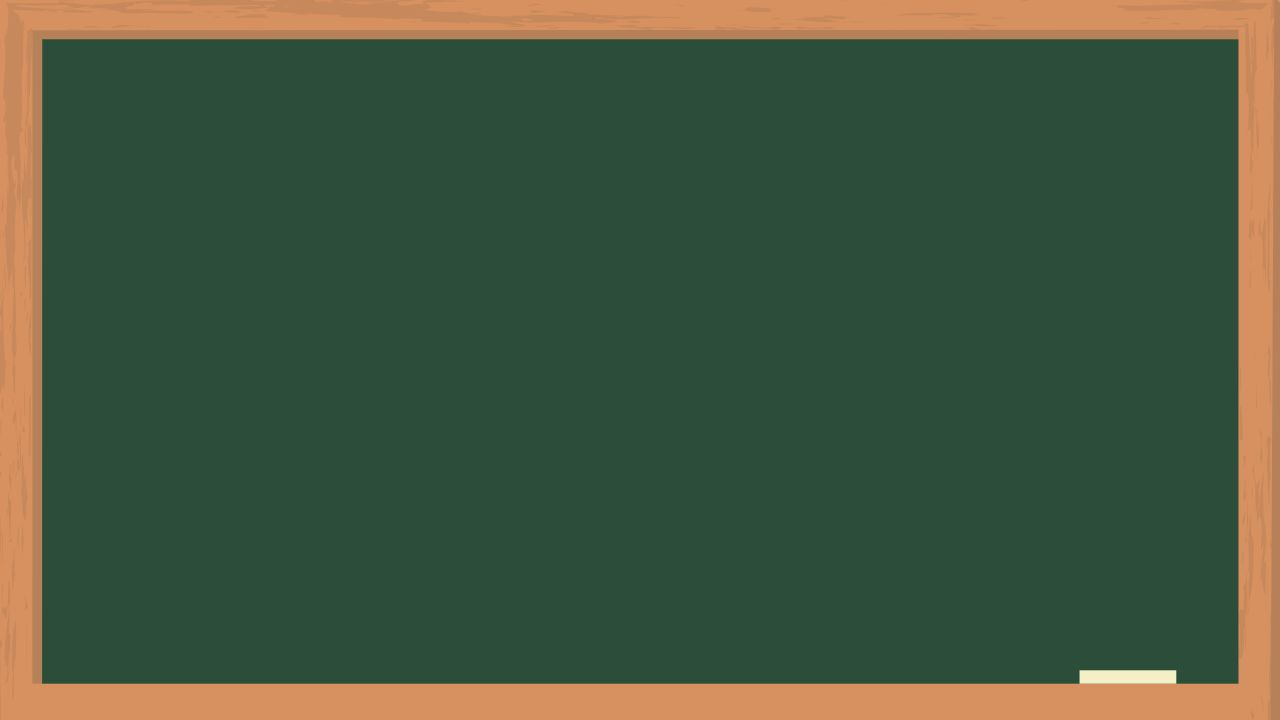 練習
Practice
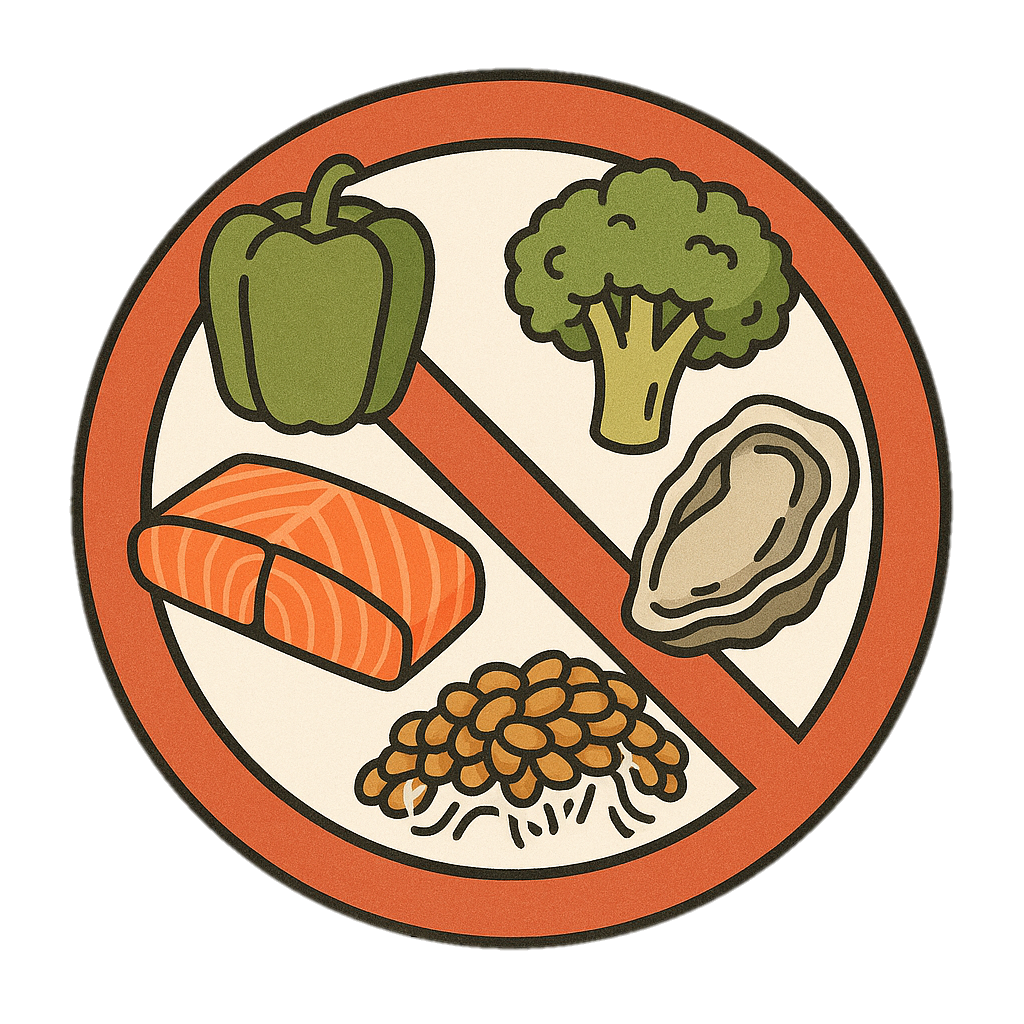 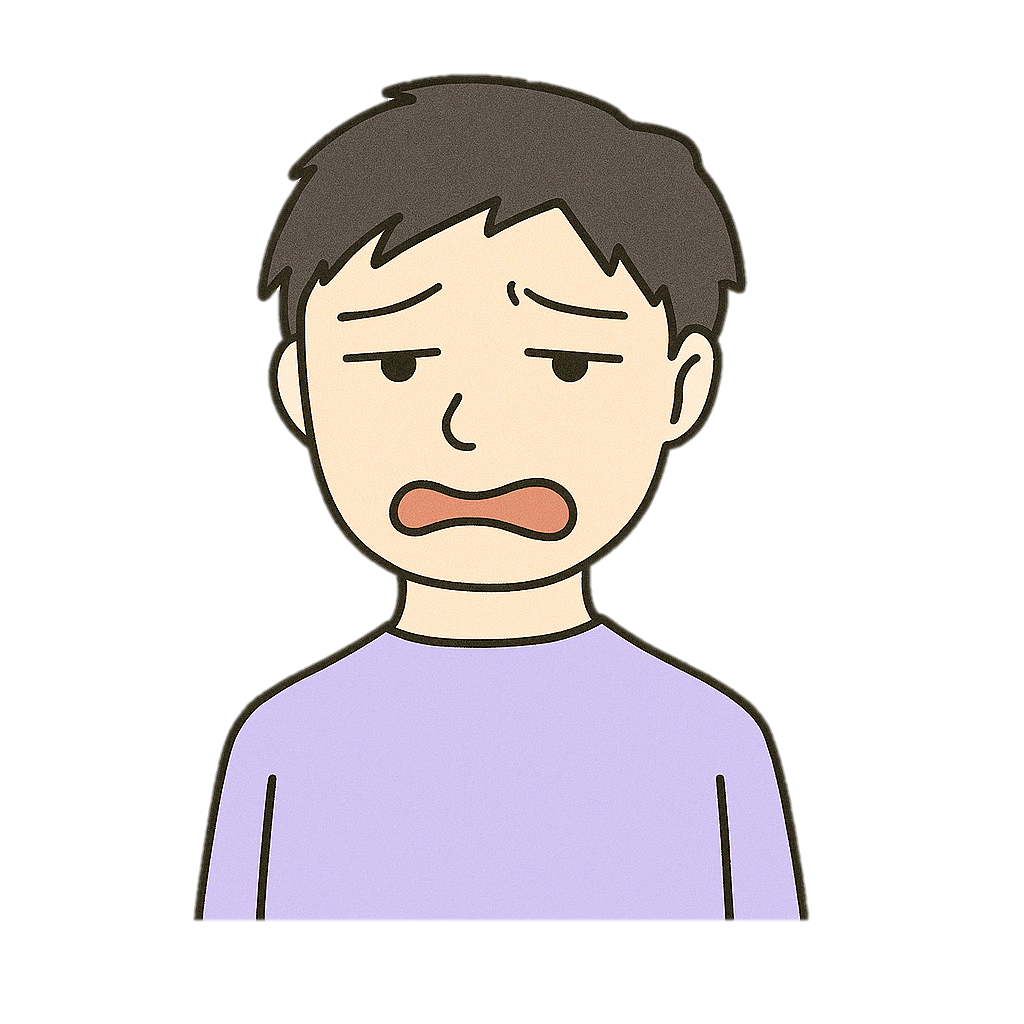 問題　①
Problem　①
嫌（き）いな食べ物（たべもの）
？
生きた日本語を学ぼう！　その⑦
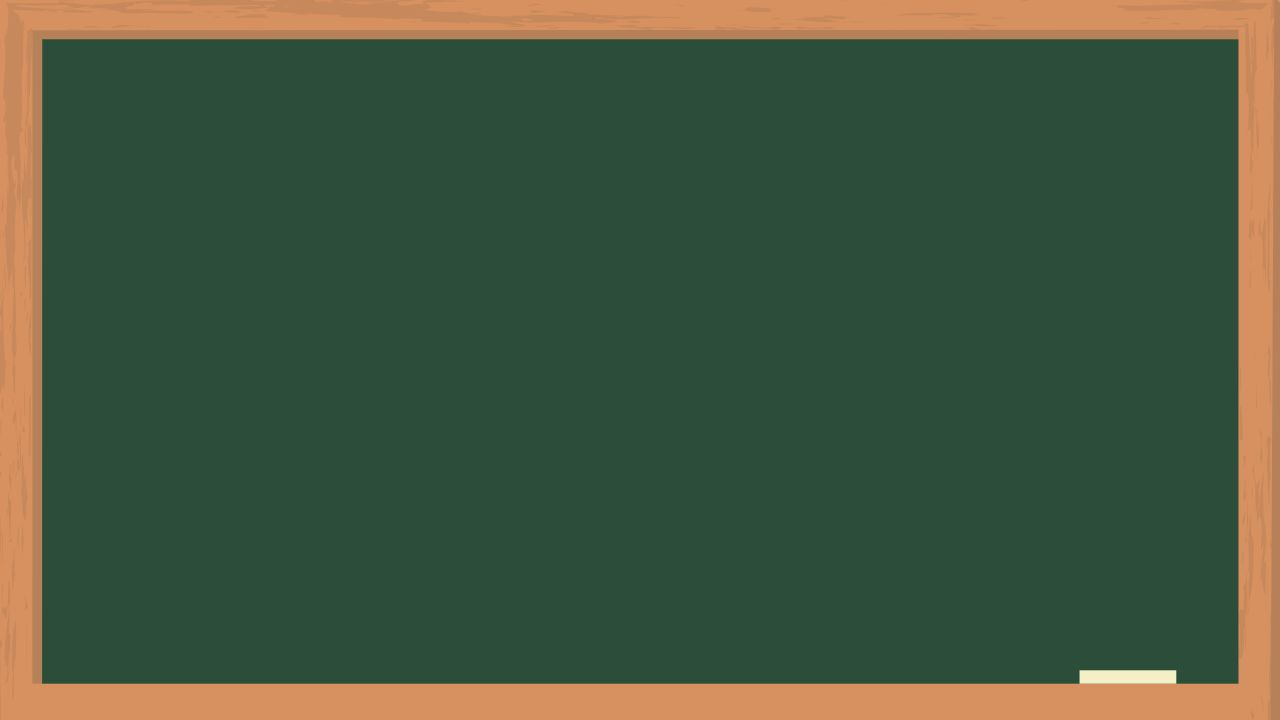 答え
Answer
練習
Practice
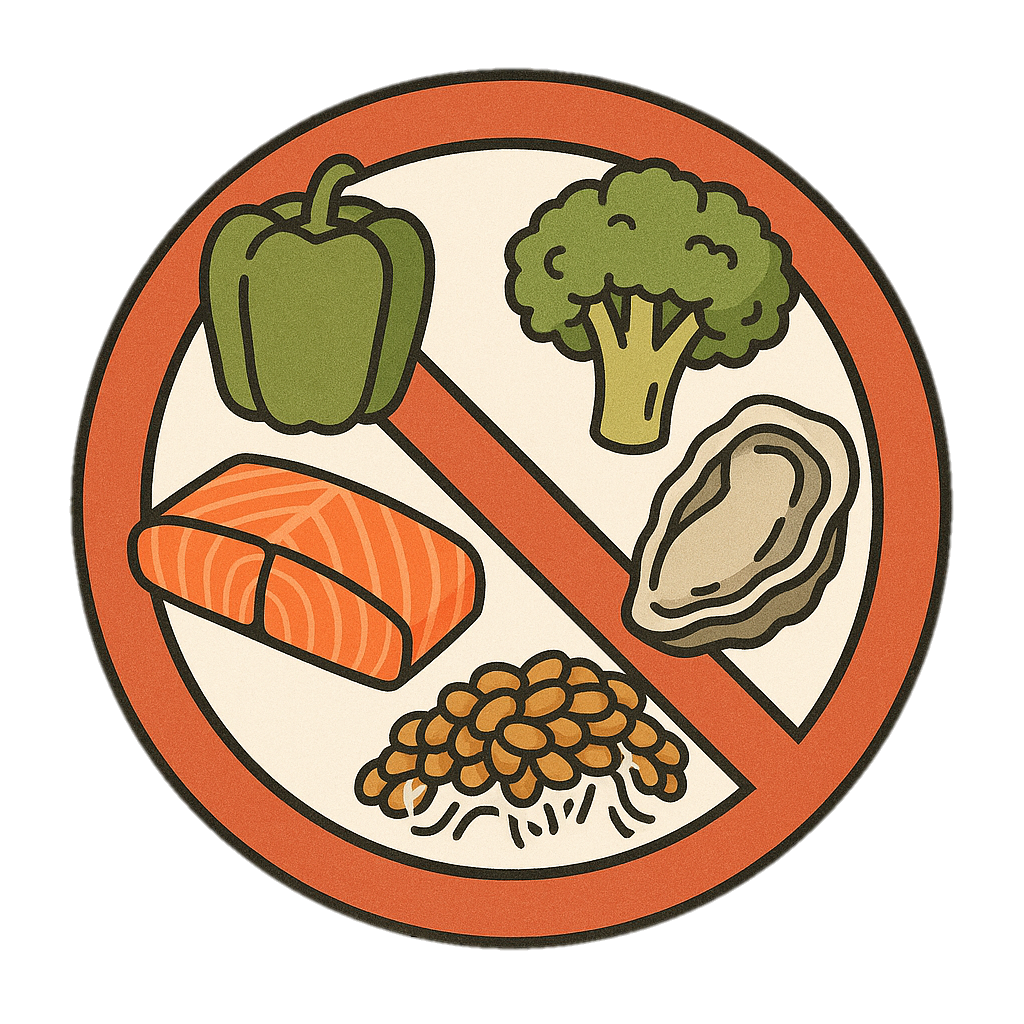 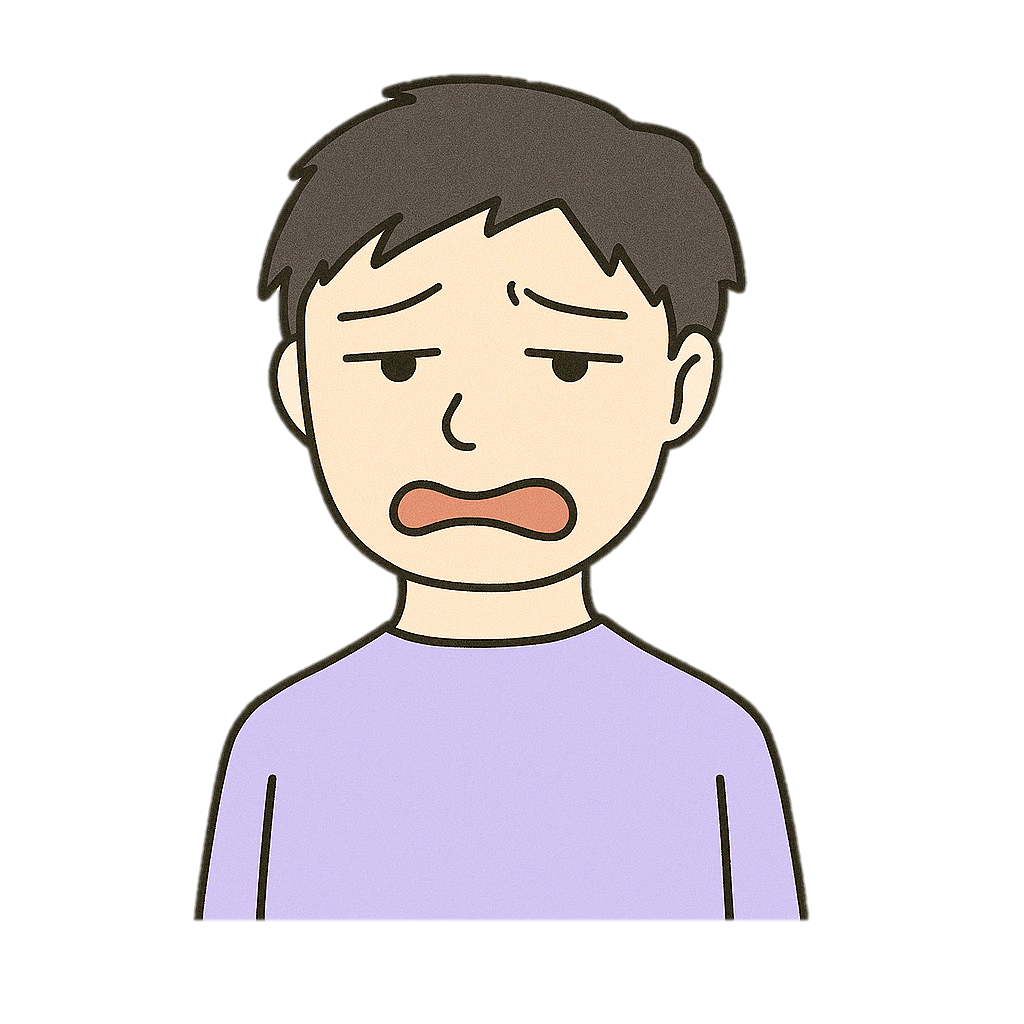 問題　①
Problem　①
嫌（き）いな食べ物（たべもの）
嫌いな食べ物は何ですか？
生きた日本語を学ぼう！　その⑦
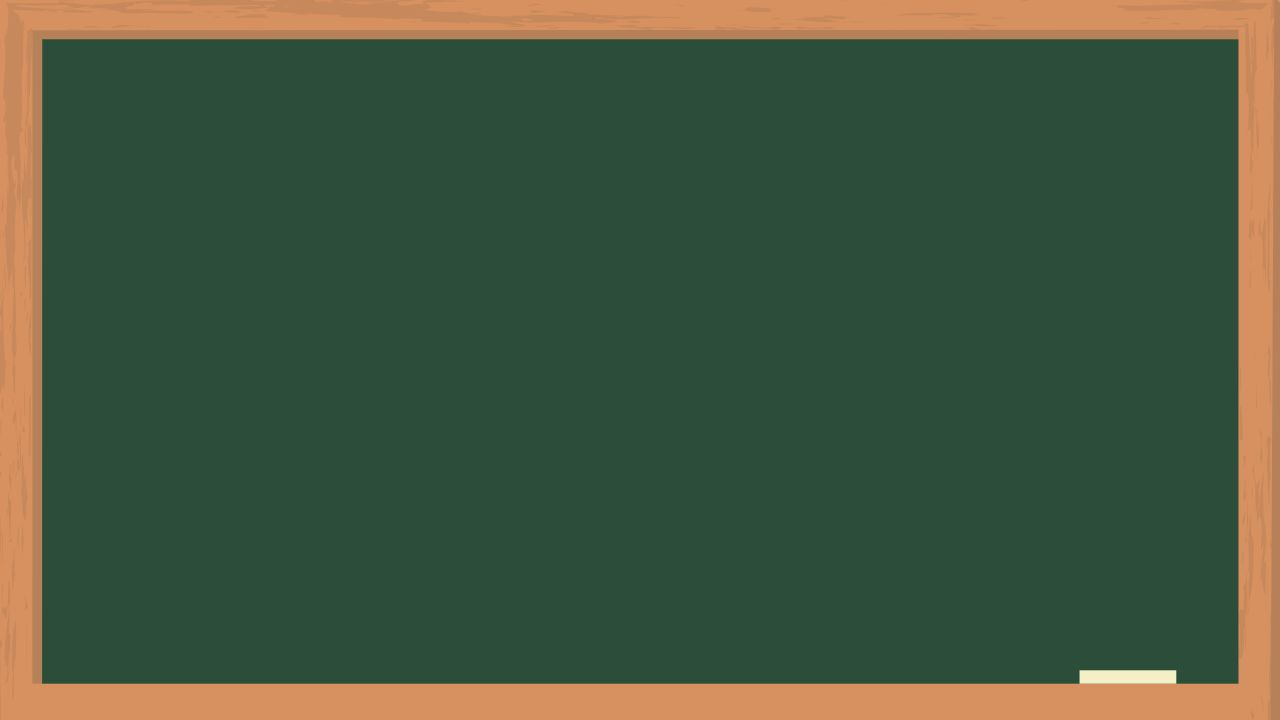 練習
Practice
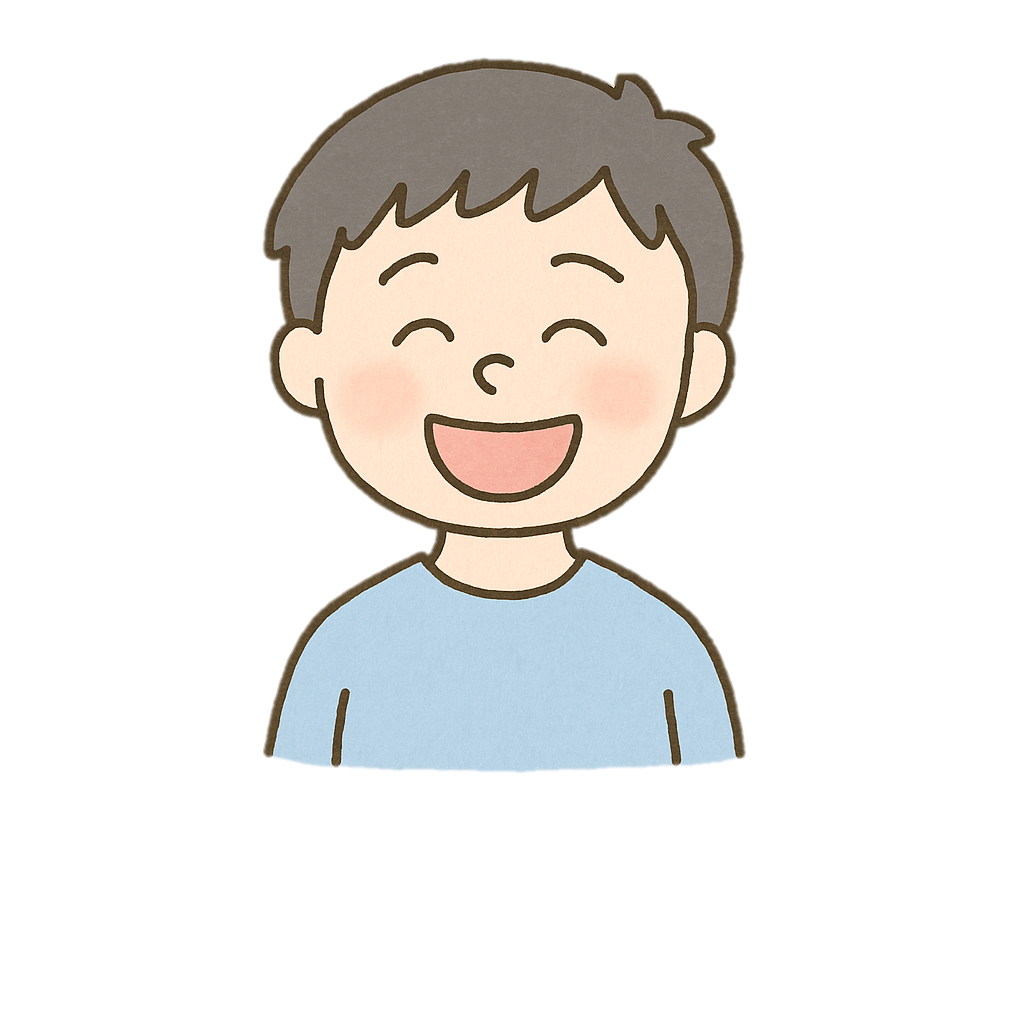 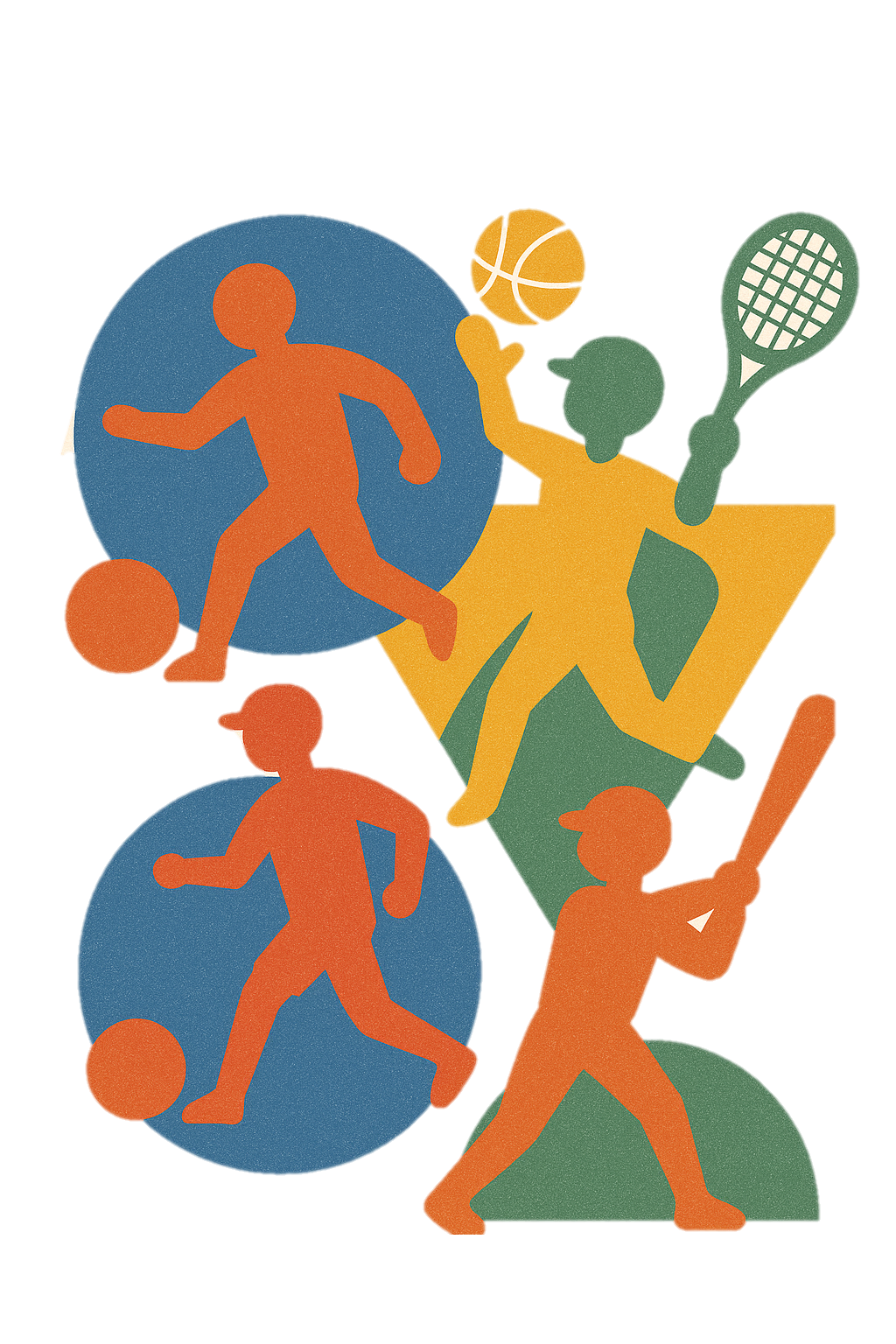 問題　②
Problem　②
好（す）きなスポーツ
？
生きた日本語を学ぼう！　その⑦
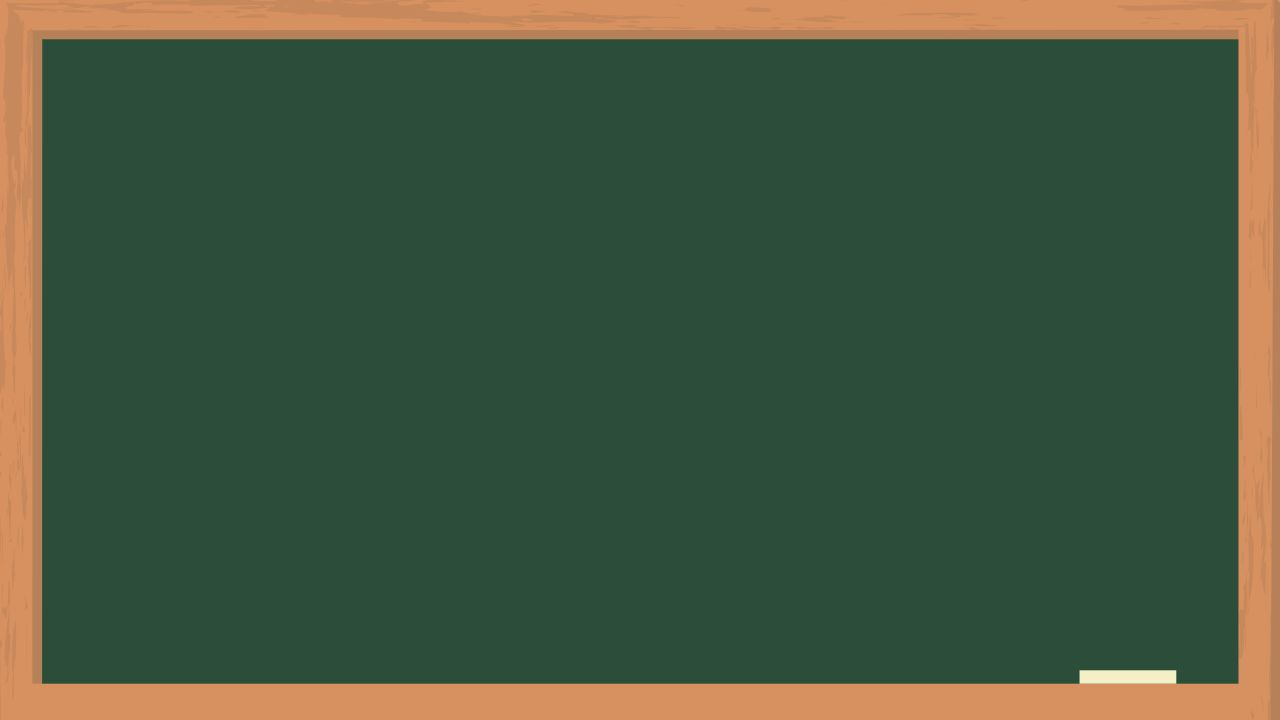 答え
Answer
練習
Practice
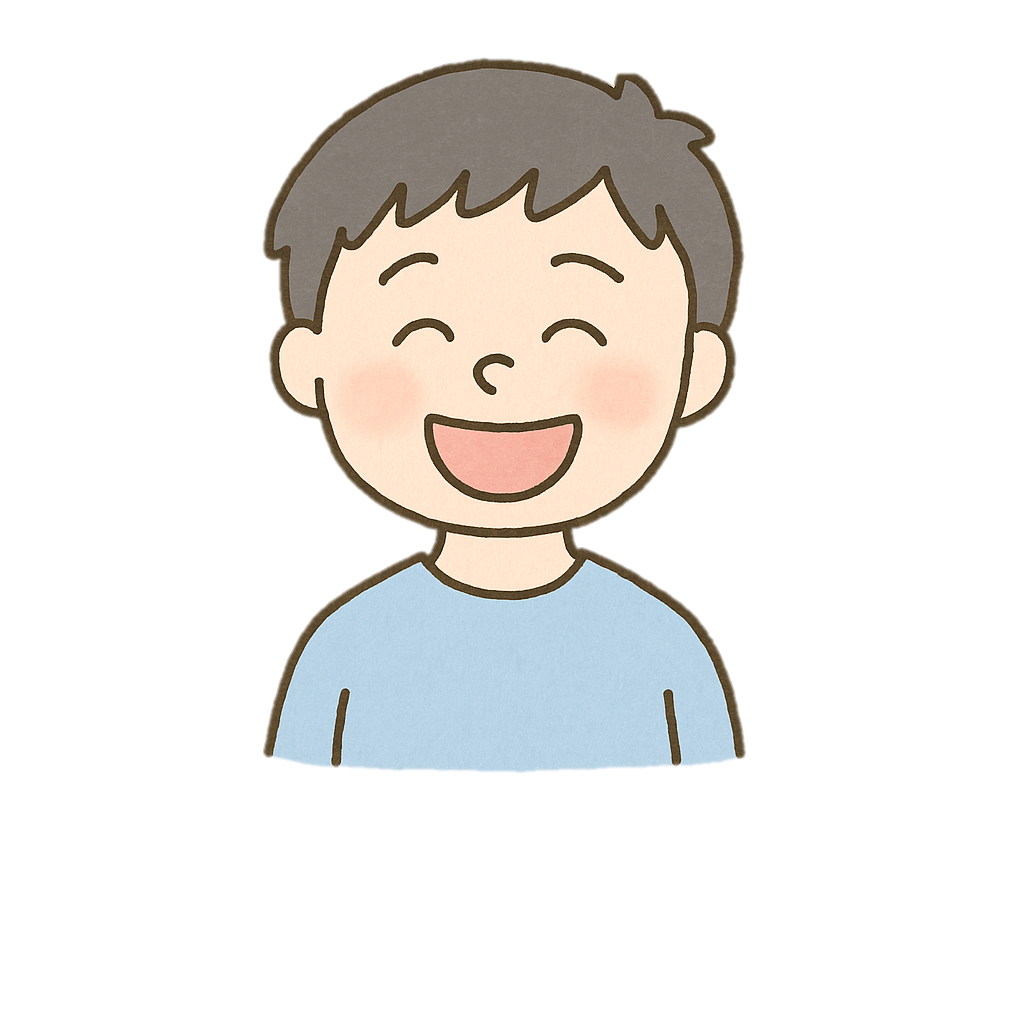 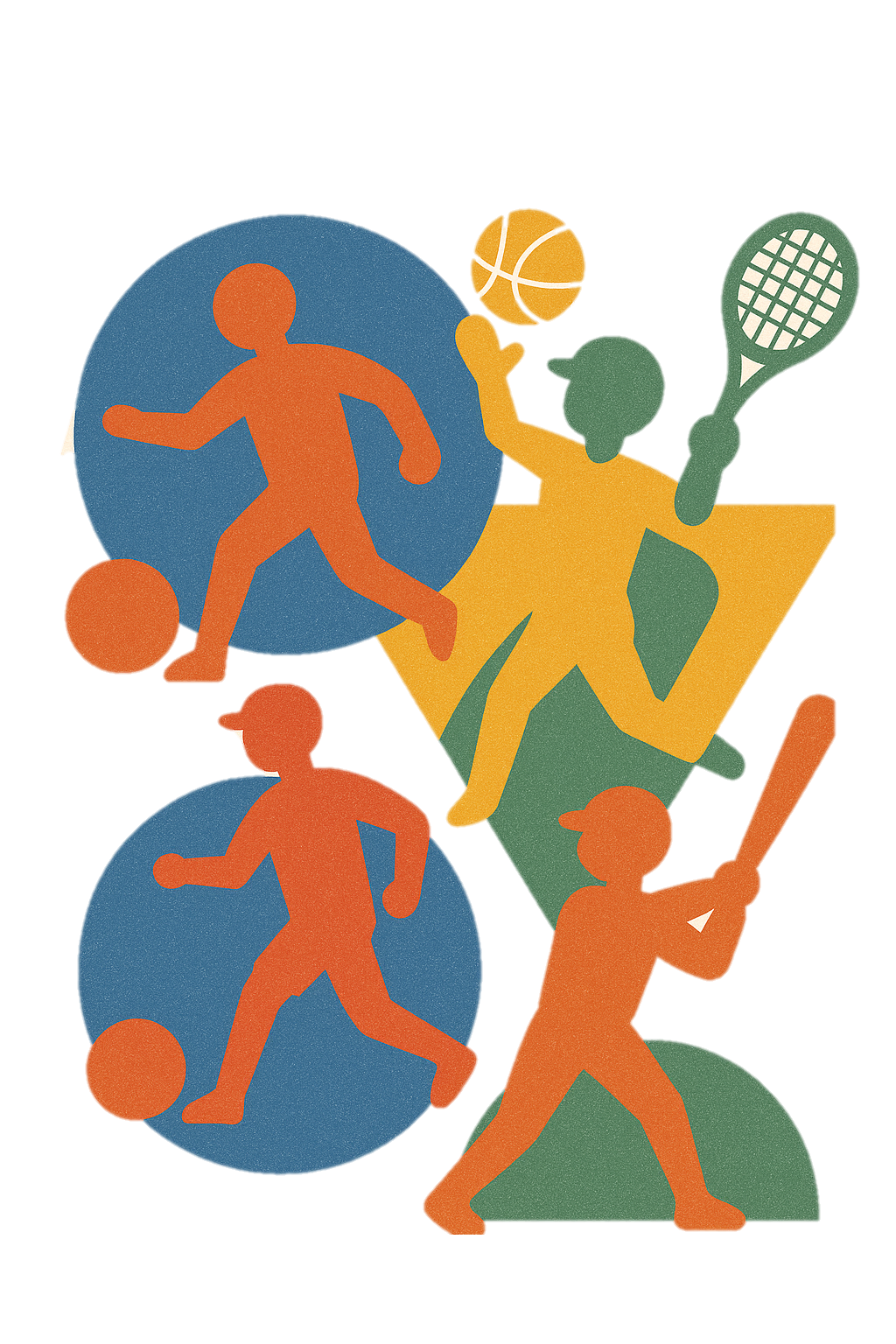 問題　②
Problem　②
好（す）きなスポーツ
好きなスポーツは何ですか。
生きた日本語を学ぼう！　その⑦